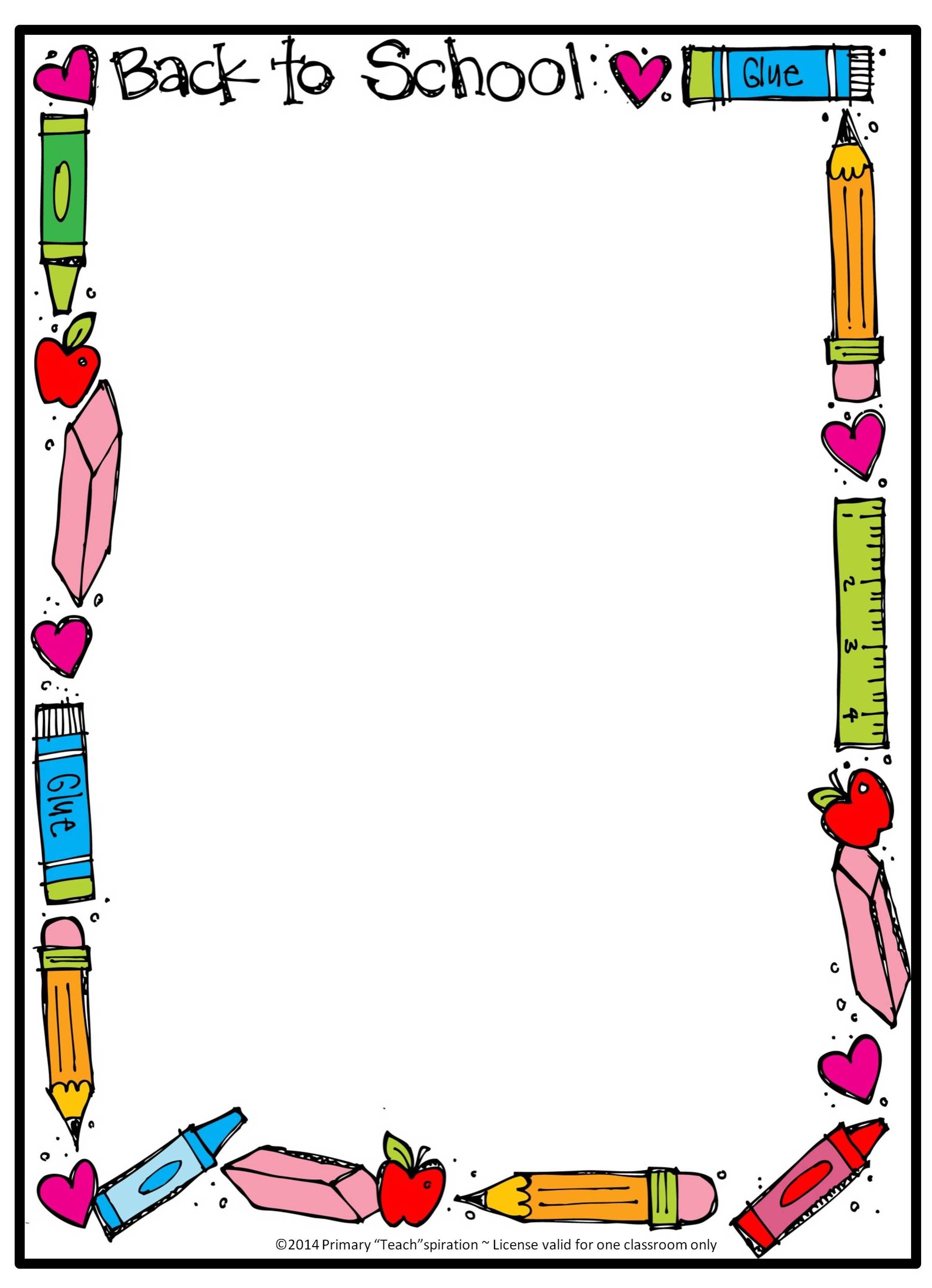 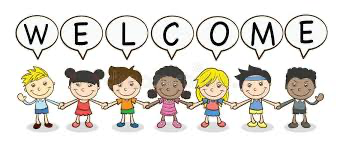 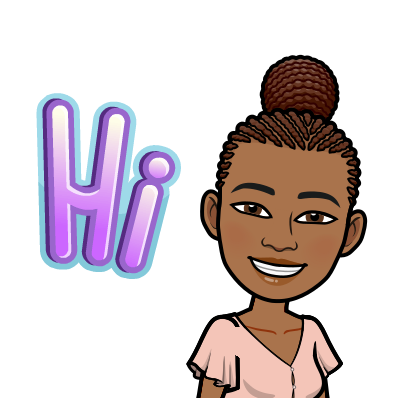 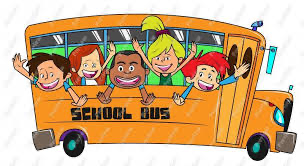 Dear Class 2-3,

My name is Ms. Davis.  I am thrilled that you are all my new students!  I have been busy preparing lots of fun activities for our class this year. I’m so excited you are here, and I can’t wait to begin!

        Your new teacher,
         Ms. Davis